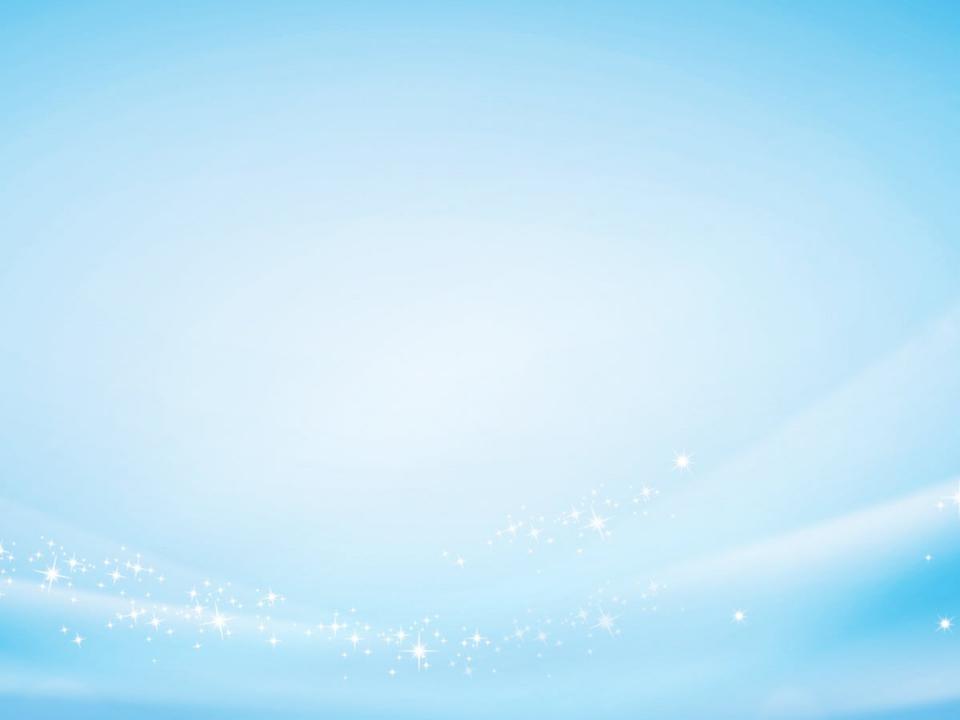 Парциальная прогамма «Страна LEGO»
для детей старшего возраста возраста.
 
 
 
 
 
 
 
 
Составила программу:
                                                                             воспитатель
 Войтюк В.С
 
 
 
г. Бердск 2019 год
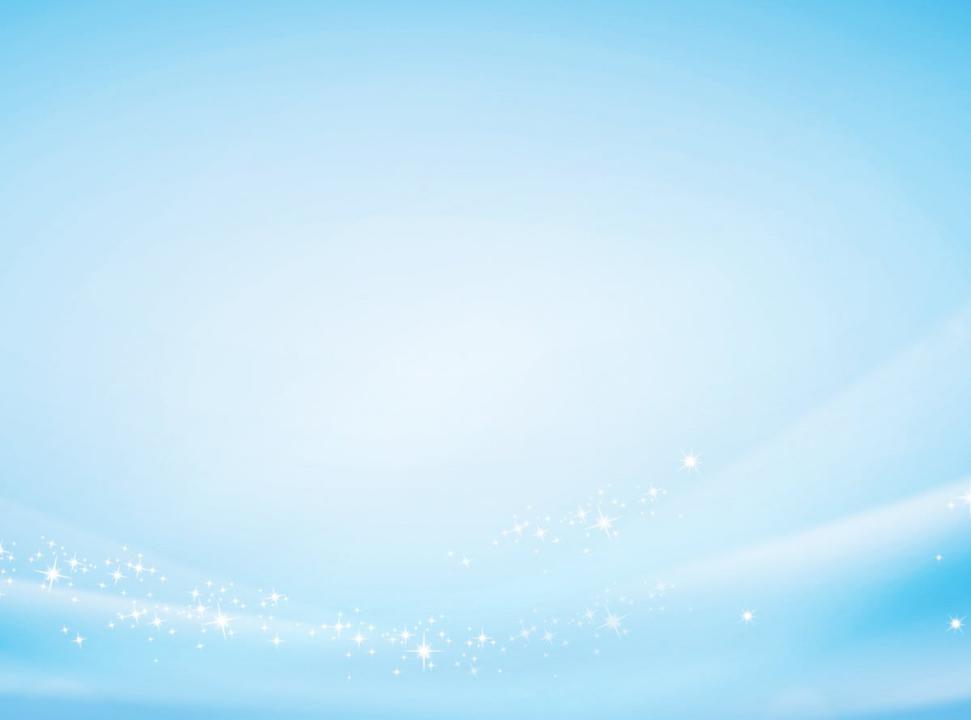 Цель, задачи программы
 
   Цель: Создание благоприятных условий для развития у детей дошкольного возраста первоначальных навыков и умений по лего – конструированию, развитие конструктивного мышления средствами робототехники.
 
            Задачи:
Формировать основы инженерного мышления, воспитывать творческую инициативу детей дошкольного возраста.

Создать развивающую образовательную среду, способствующую формированию  основ конструктивного (инженерного) мышления и элементарного программирования у детей дошкольного возраста.

Повышать интерес родителей (законных представителей) к LEGO- конструированию через организацию активных форм работы с детьми дошкольного возраста.
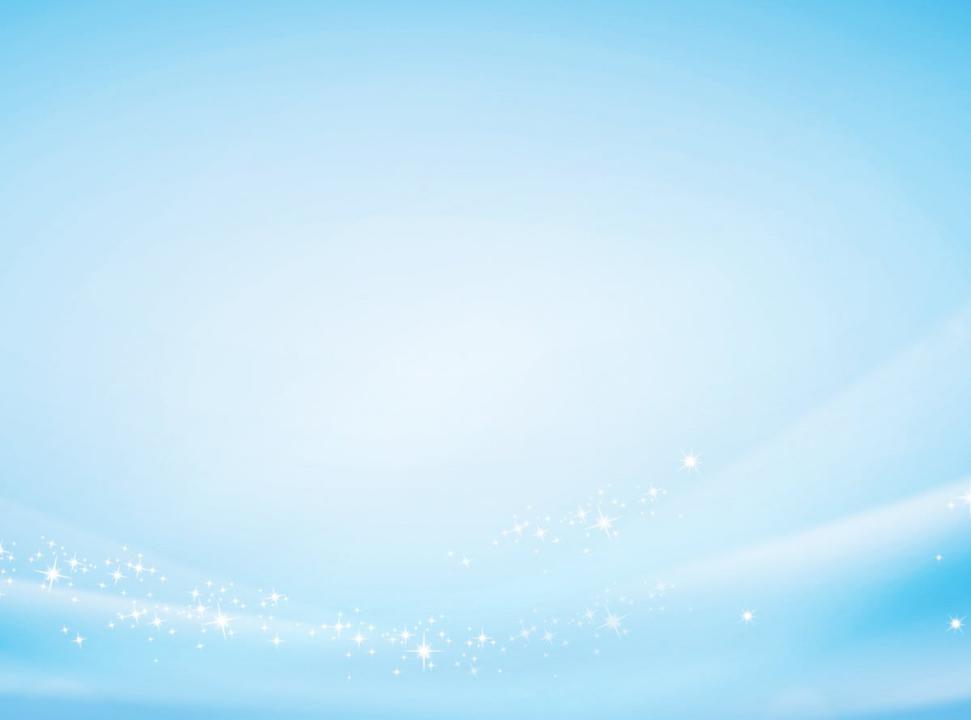 Для обучения детей LEGO-конструированию использую разнообразные методы и приемы.
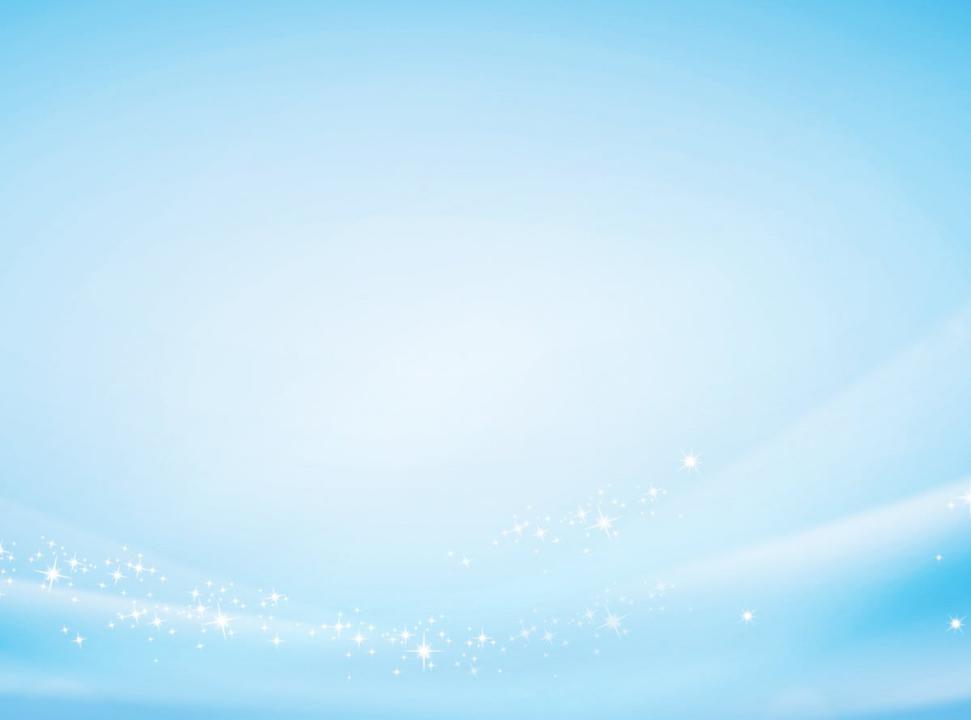 Ожидаемый результат реализации программы:
Появится интерес к самостоятельному изготовлению построек, умение применять полученные знания при проектировании и сборке конструкций, познавательная активность, воображение, фантазия и творческая инициатива.
Сформируются конструкторские умения и навыки, умение анализировать предмет, выделять его характерные особенности, основные части, устанавливать связь между их назначением и строением.
Совершенствуются коммуникативные навыки детей при работе в паре, коллективе, распределении обязанностей.
Сформируются предпосылки учебной деятельности: умение и желание трудиться, выполнять задания в соответствии с инструкцией и поставленной целью, доводить начатое дело до конца, планировать будущую работу.
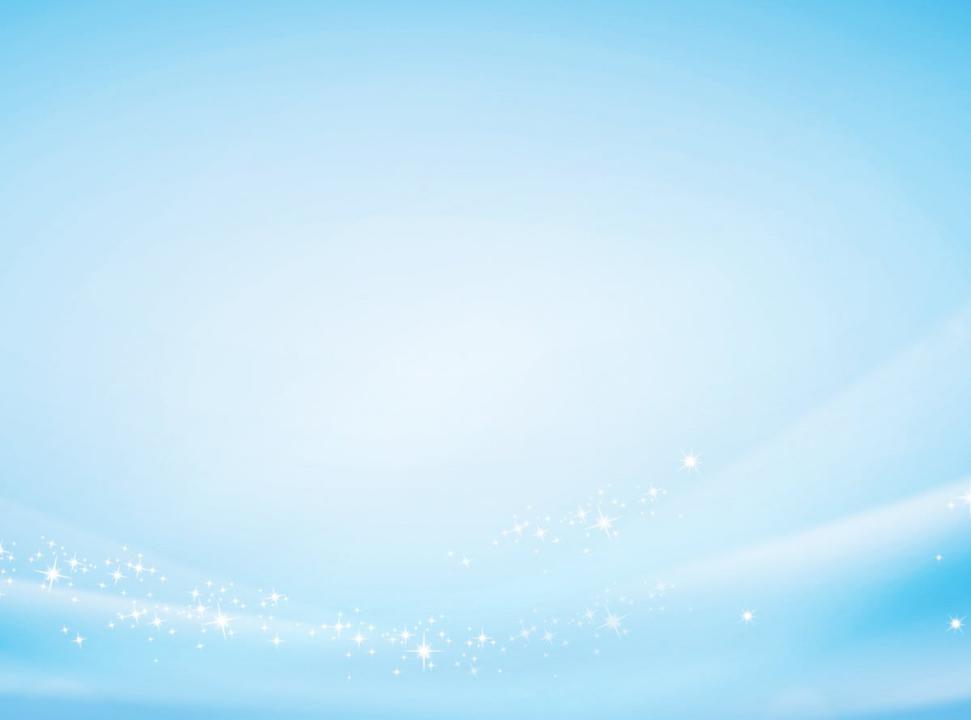 Дети будут иметь представления:
о деталях LEGO-конструктора и способах их соединений;
об устойчивости моделей в зависимости от ее формы и распределения веса;
о зависимости прочности конструкции от способа соединения ее отдельных элементов;
о связи между формой конструкции и ее функциями.
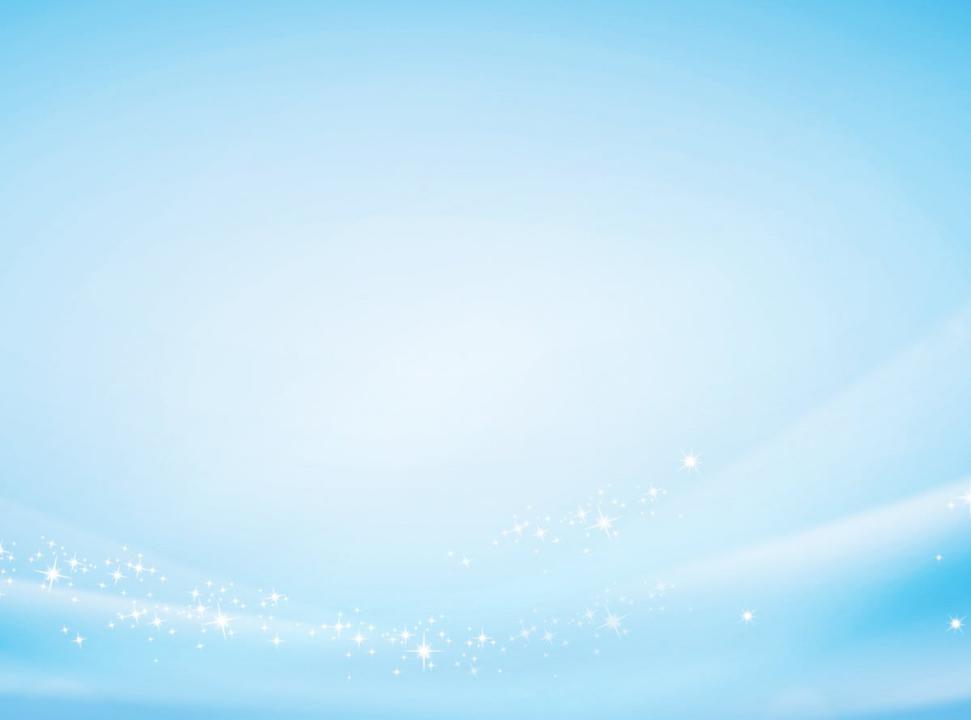 Дети будут иметь представления:
о деталях LEGO-конструктора и способах их соединений;
об устойчивости моделей в зависимости от ее формы и распределения веса;
о зависимости прочности конструкции от способа соединения ее отдельных элементов;
о связи между формой конструкции и ее функциями.
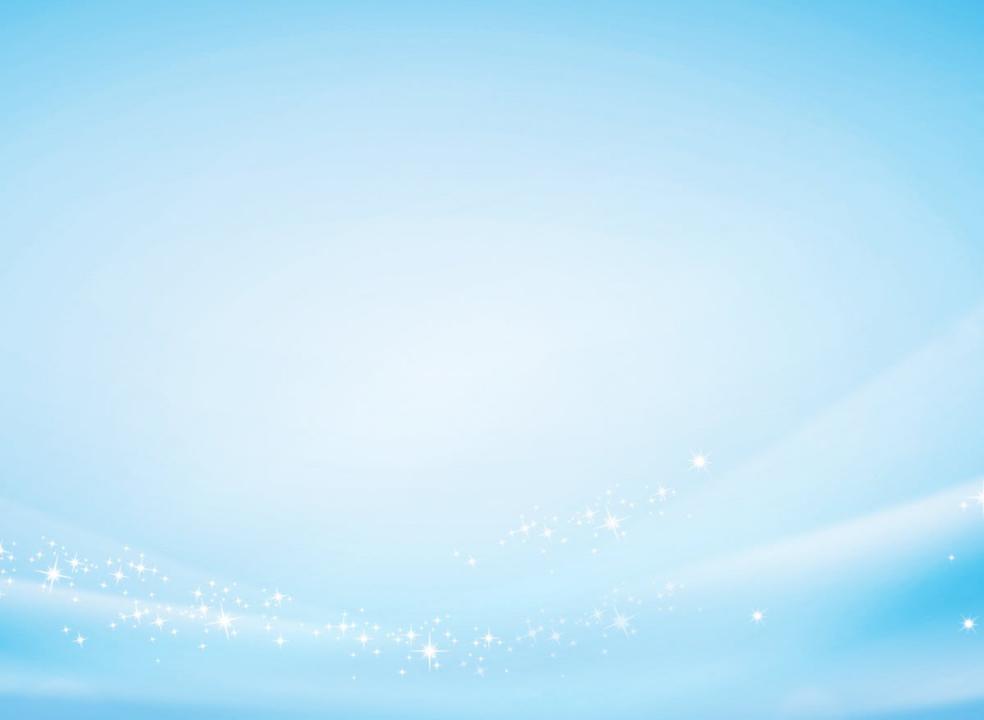 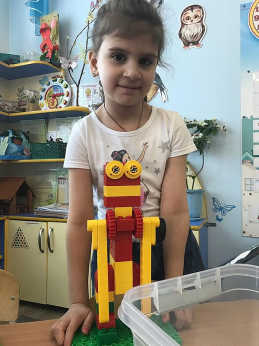 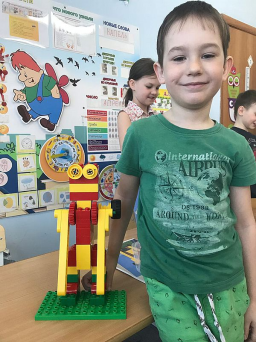 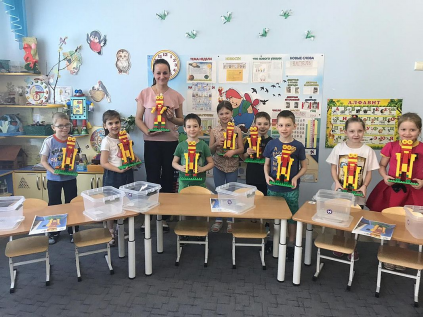 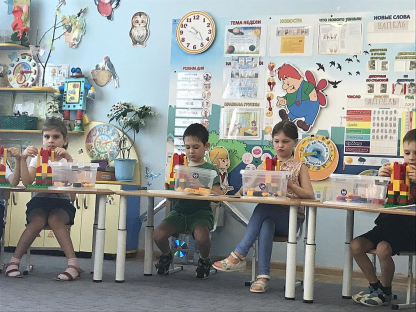 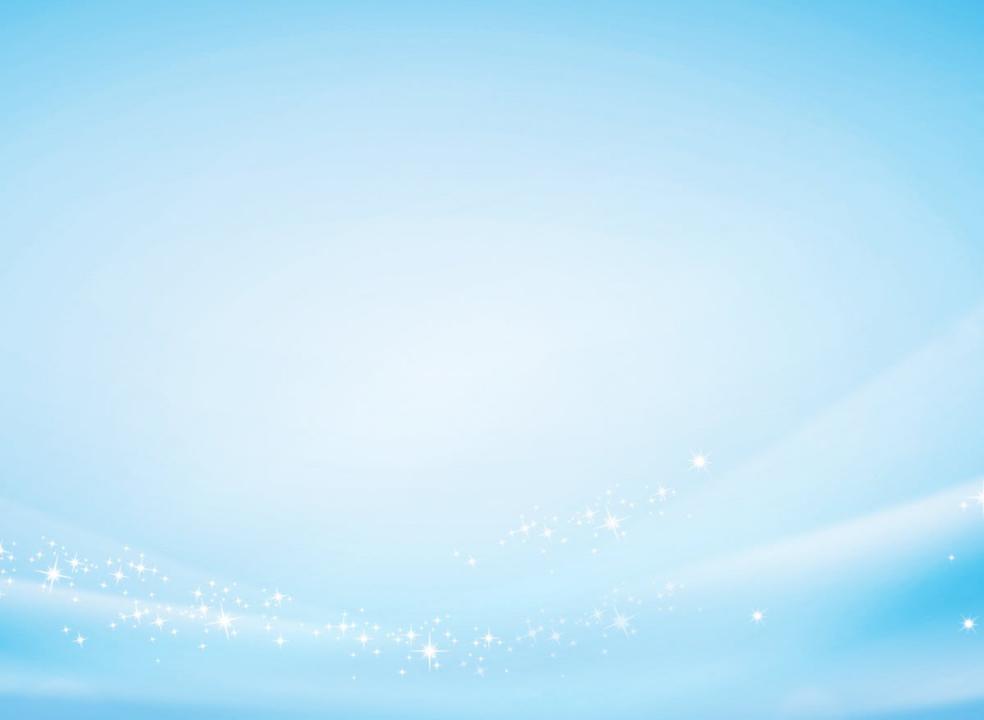 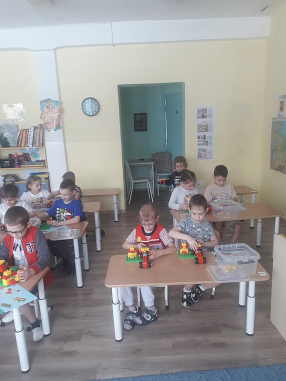 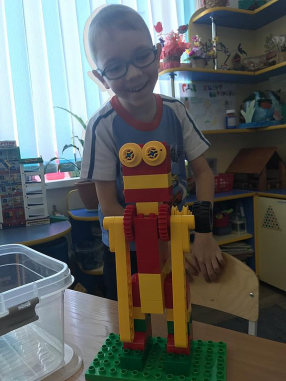 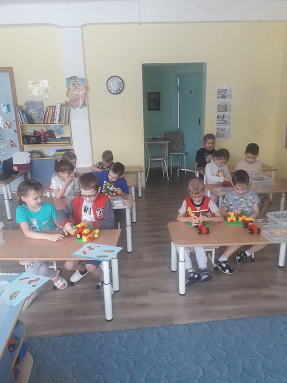 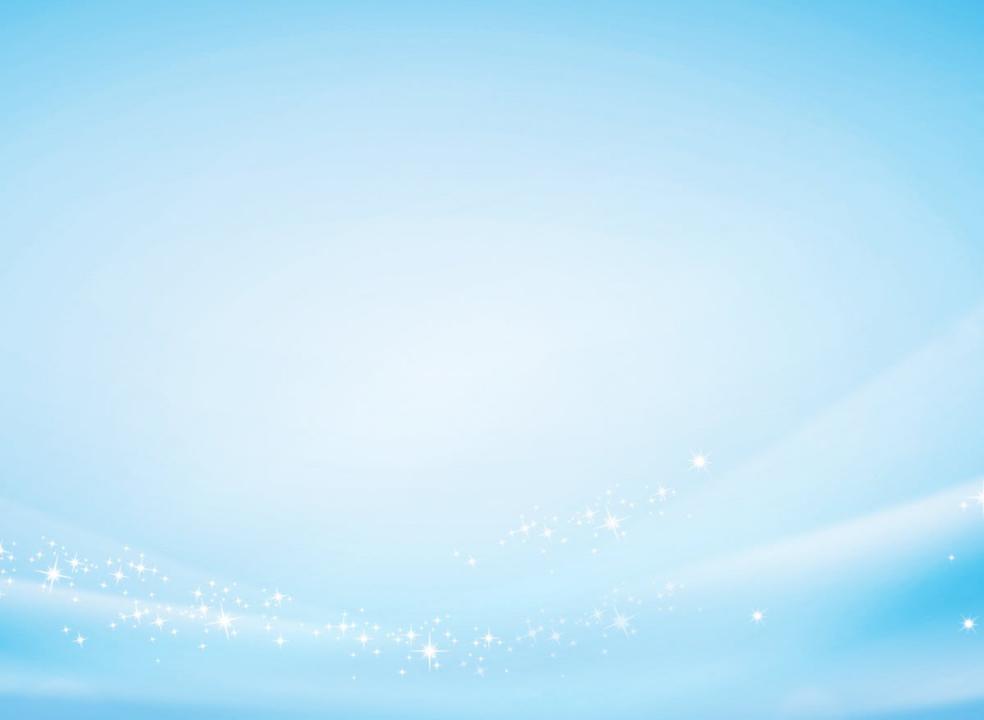 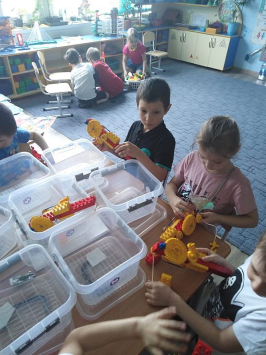 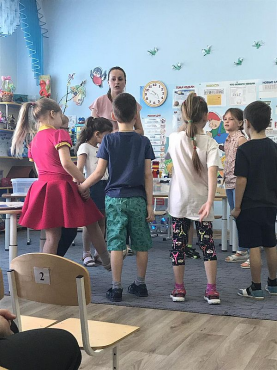 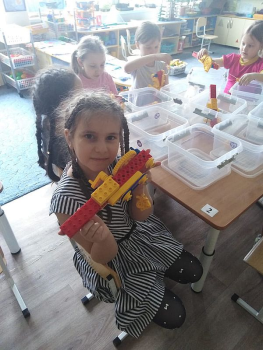 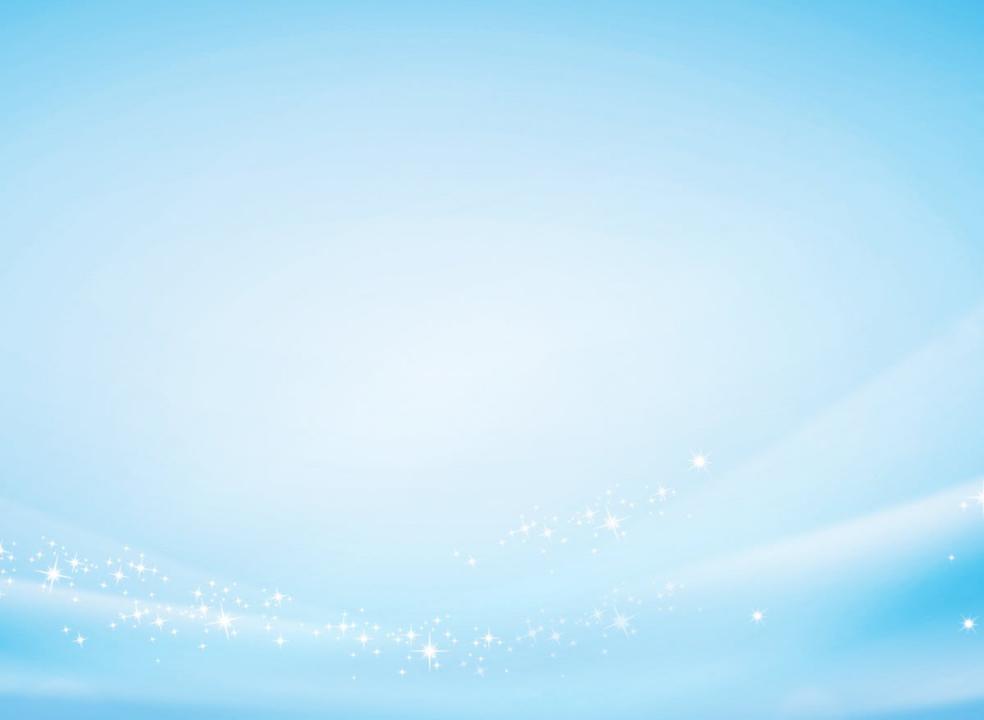 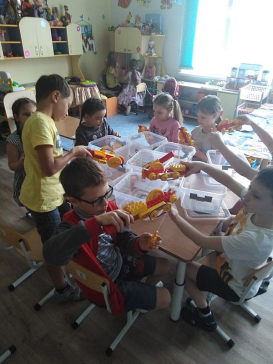 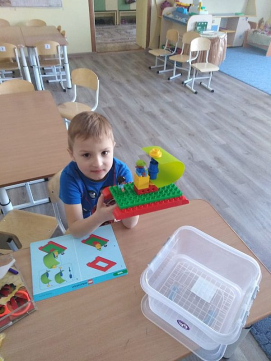 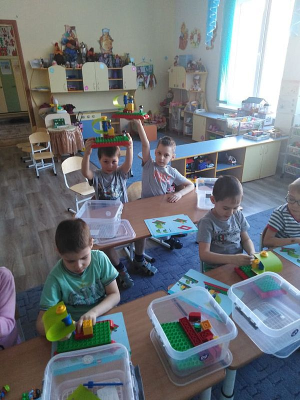 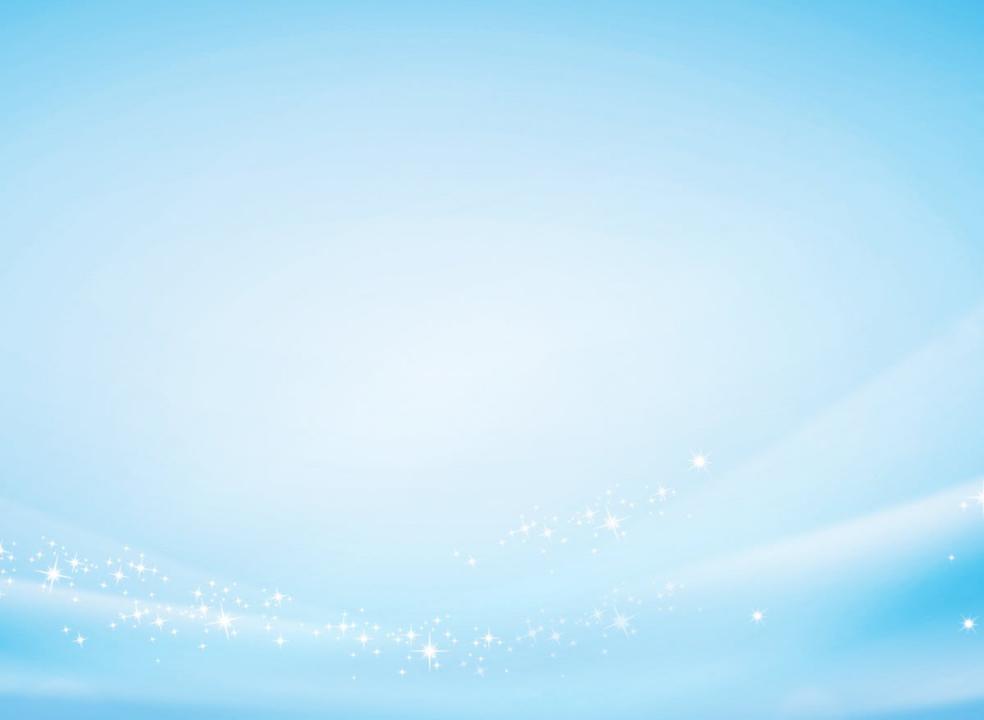 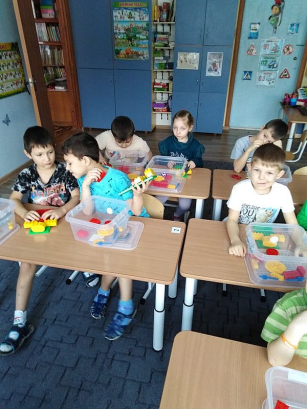 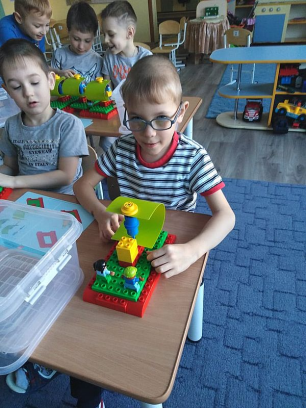 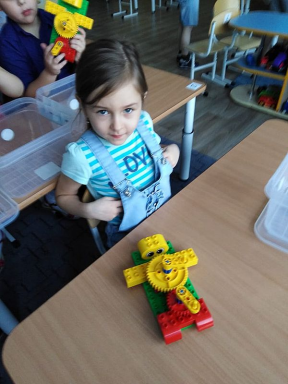